By Huyen Trang
Travelling with Doraemon
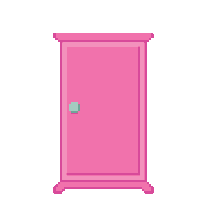 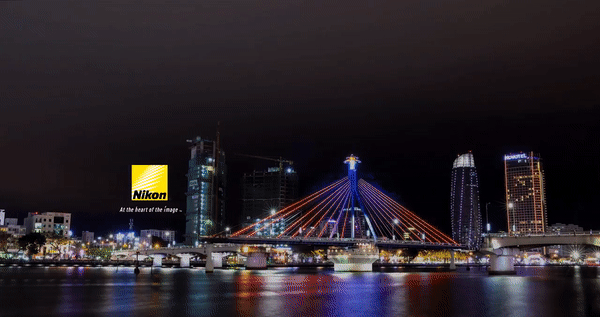 Han River bridge
Danang Vietnam
Question
A. 
B.
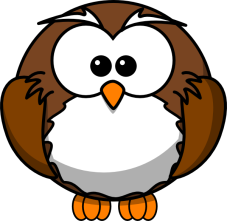 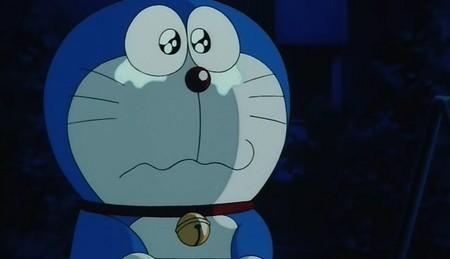 A. wrong
B. right
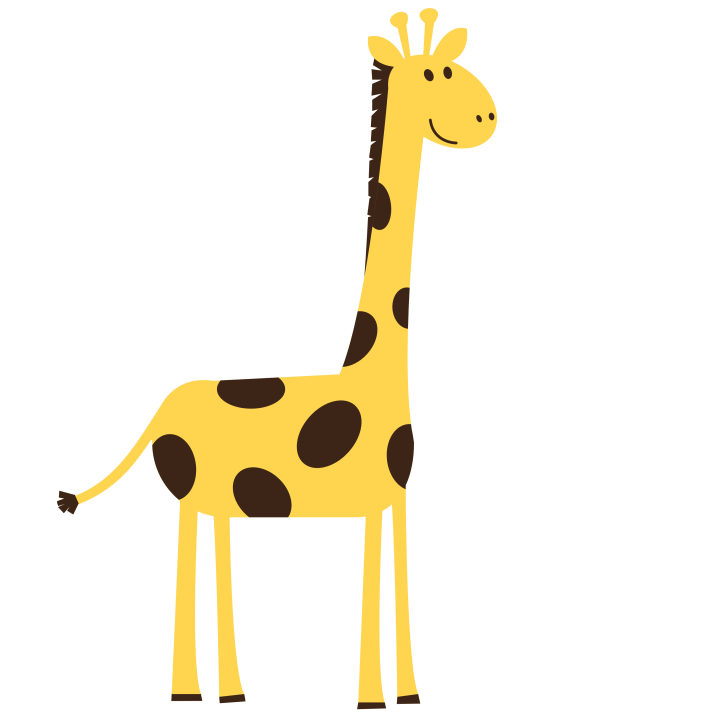 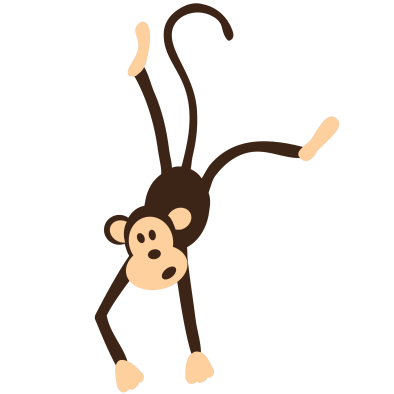 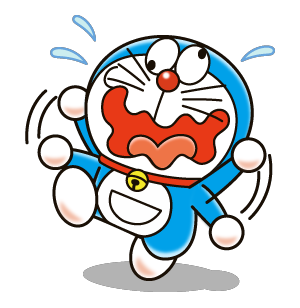 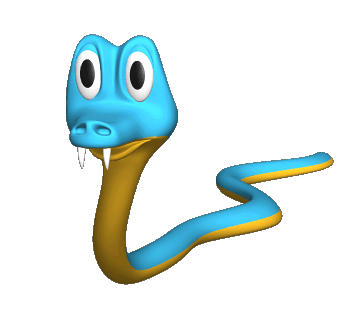 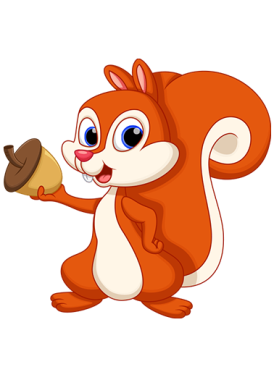 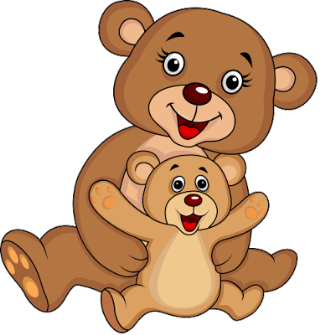 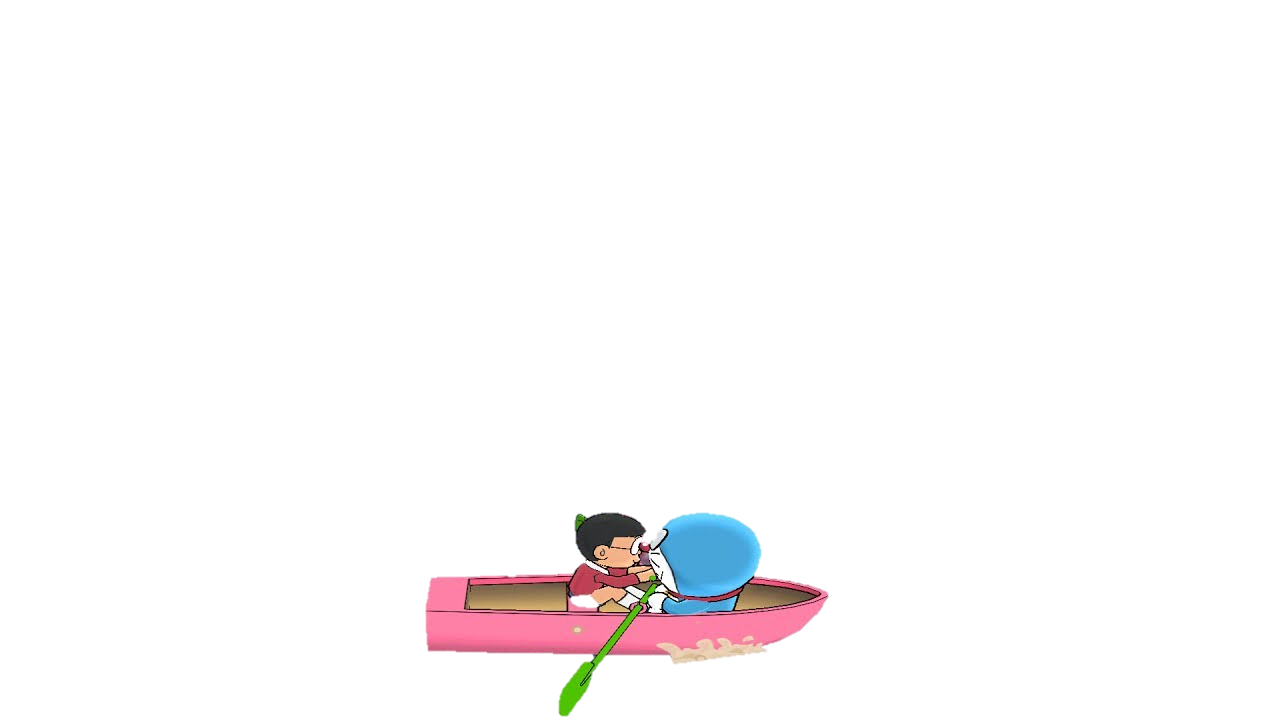 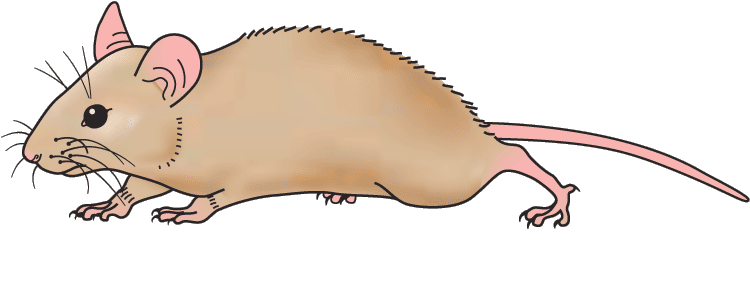 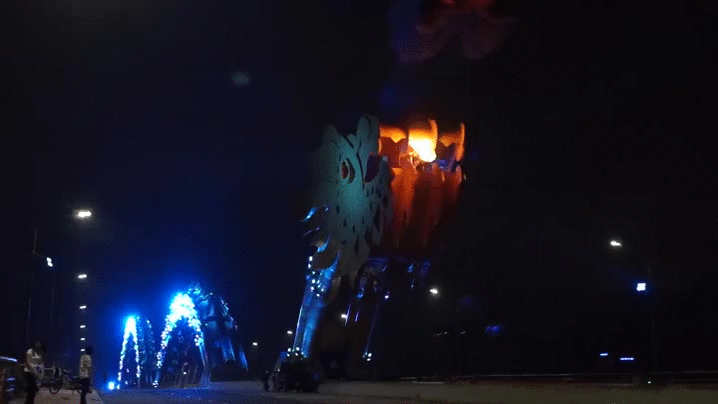 Dragon bridge
Danang Vietnam
Question
A. 
B.
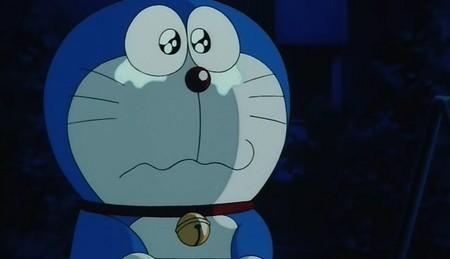 A. right
B. wrong
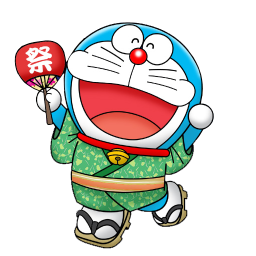 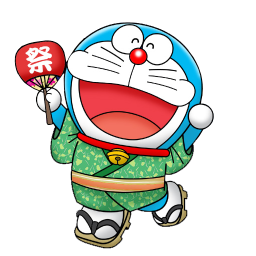 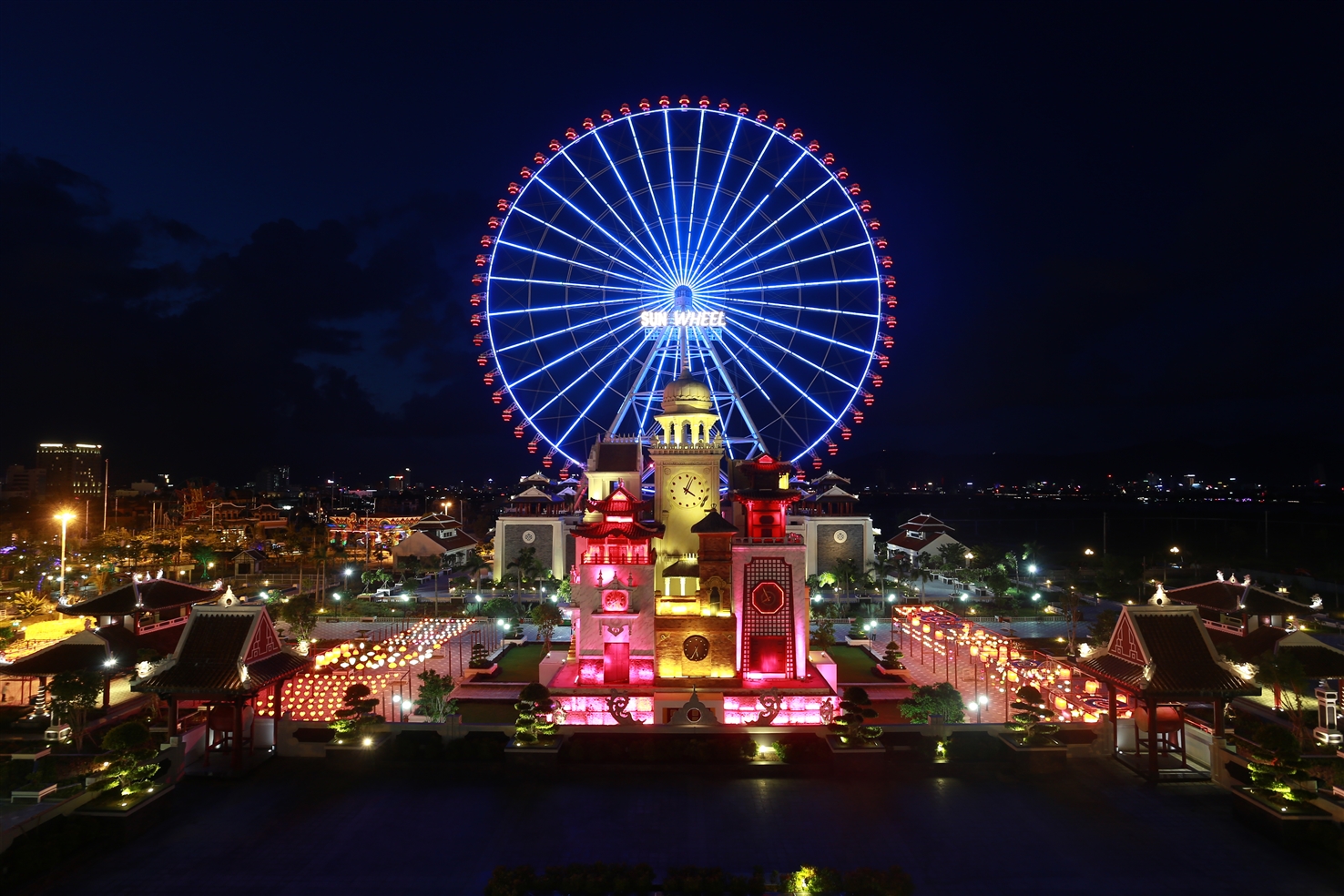 Question
A. 
B.
Asia Park 
Danang Vietnam
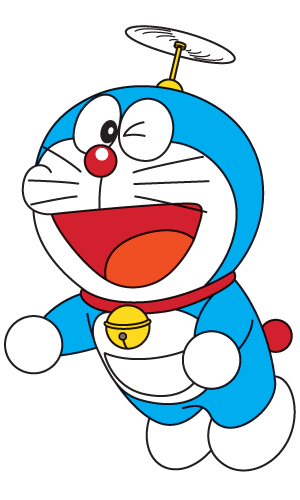 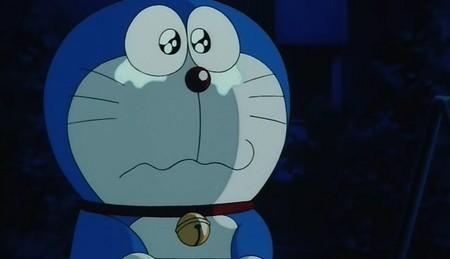 A. right
B. wrong
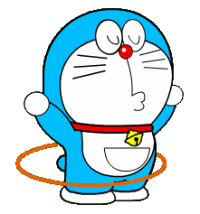 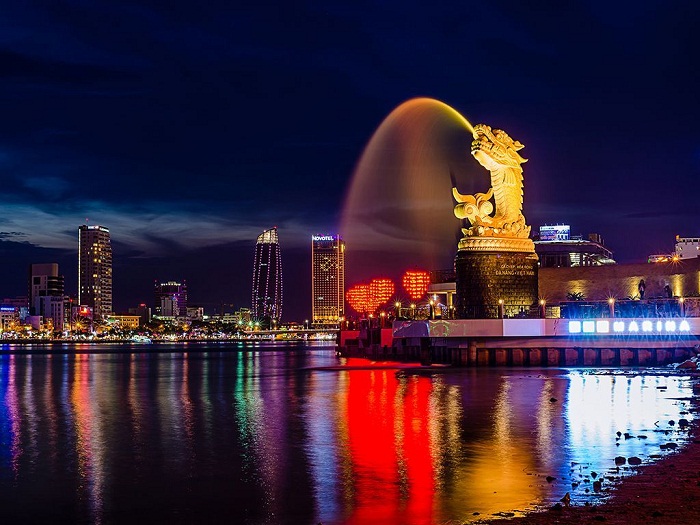 Love bridge
Danang Vietnam
Question
A. 
B.
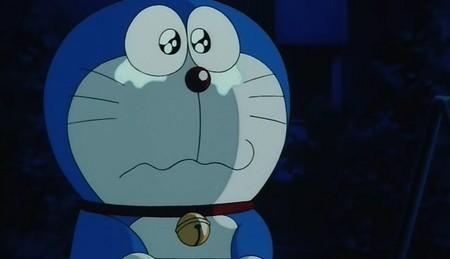 A. wrong
B. right
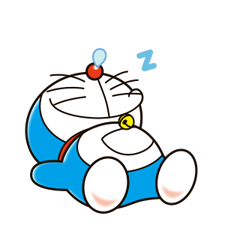 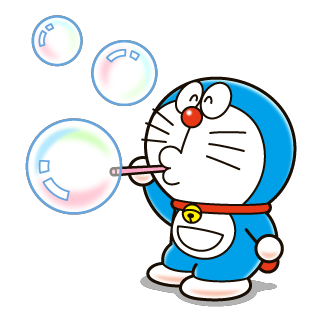